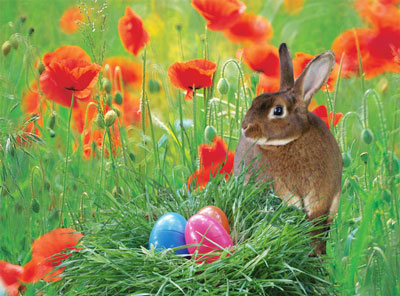 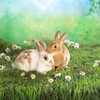 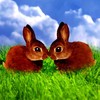 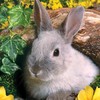 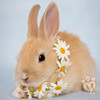 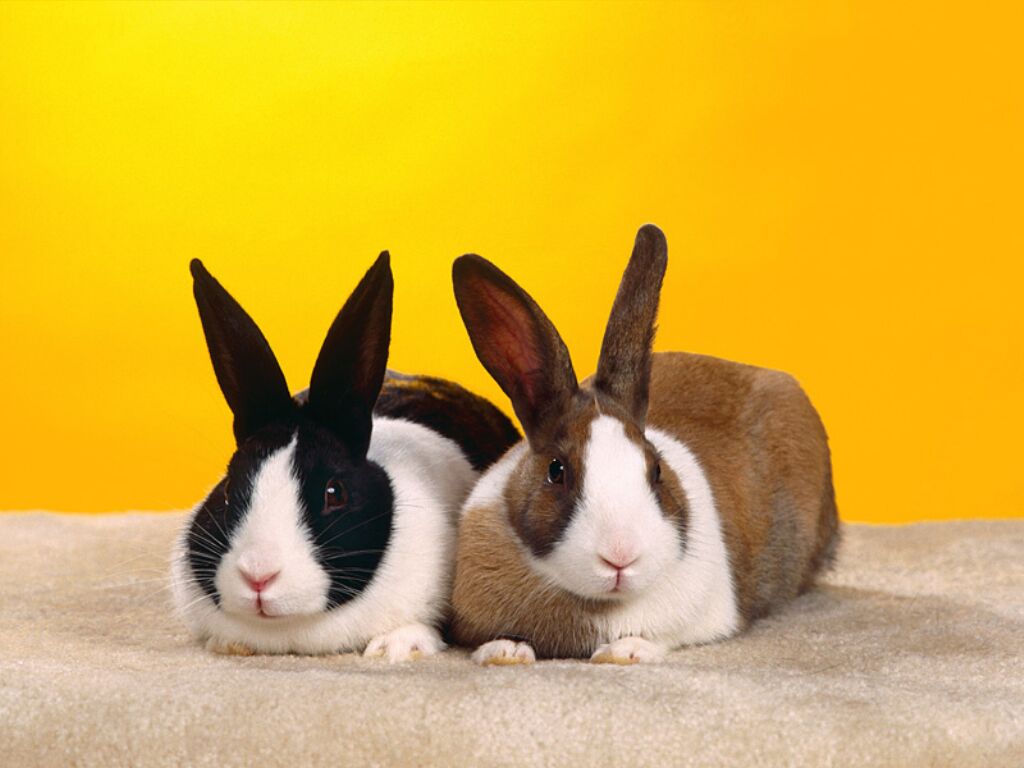 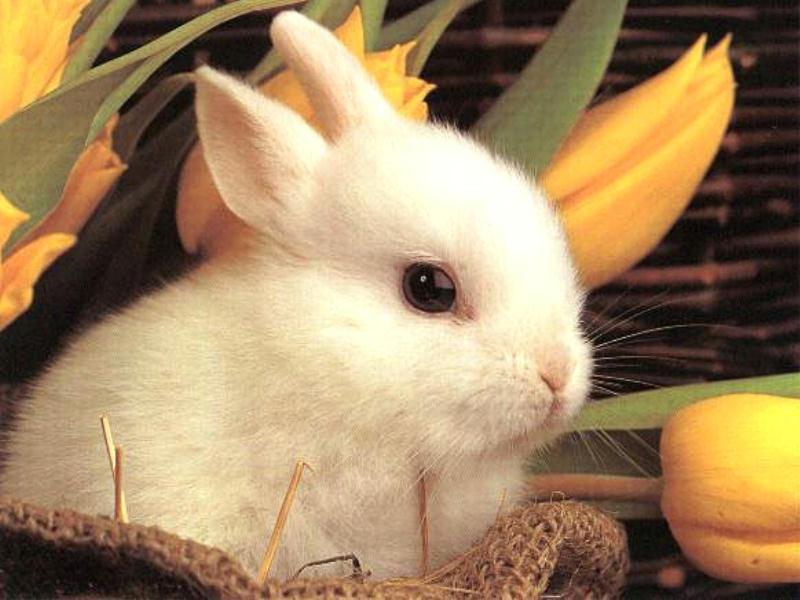 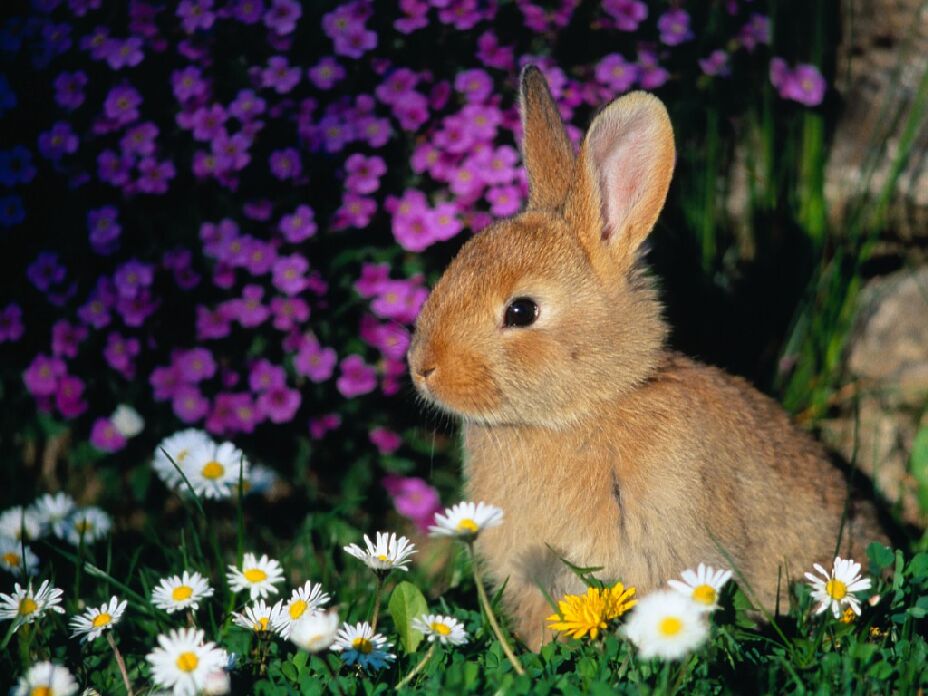 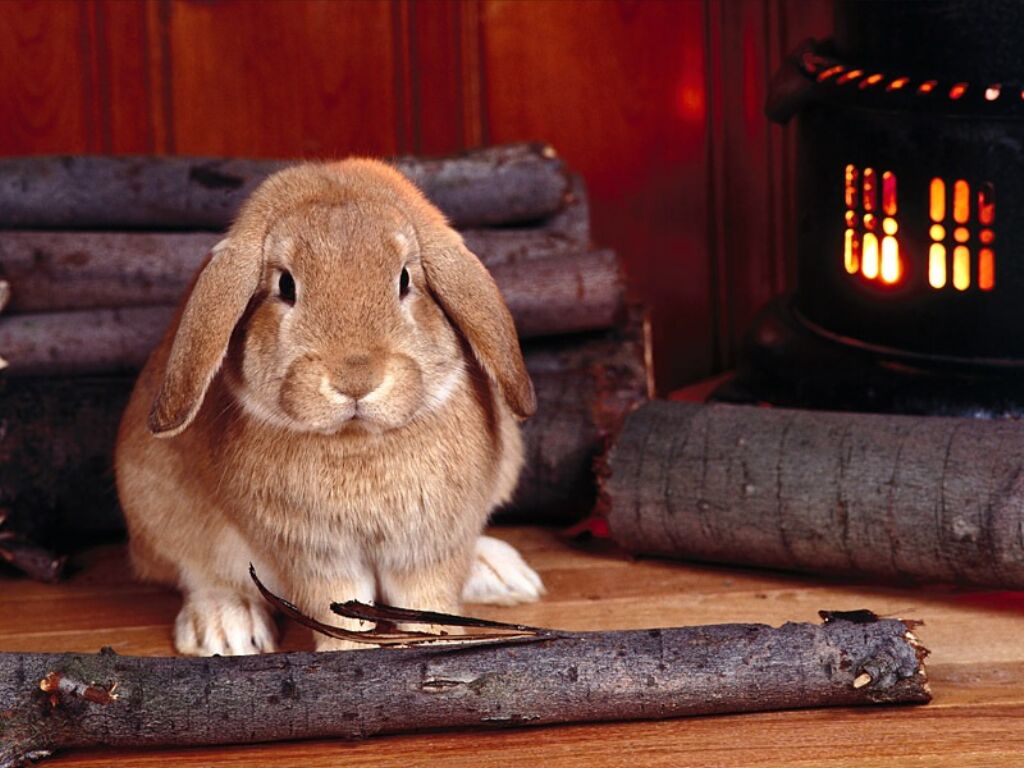 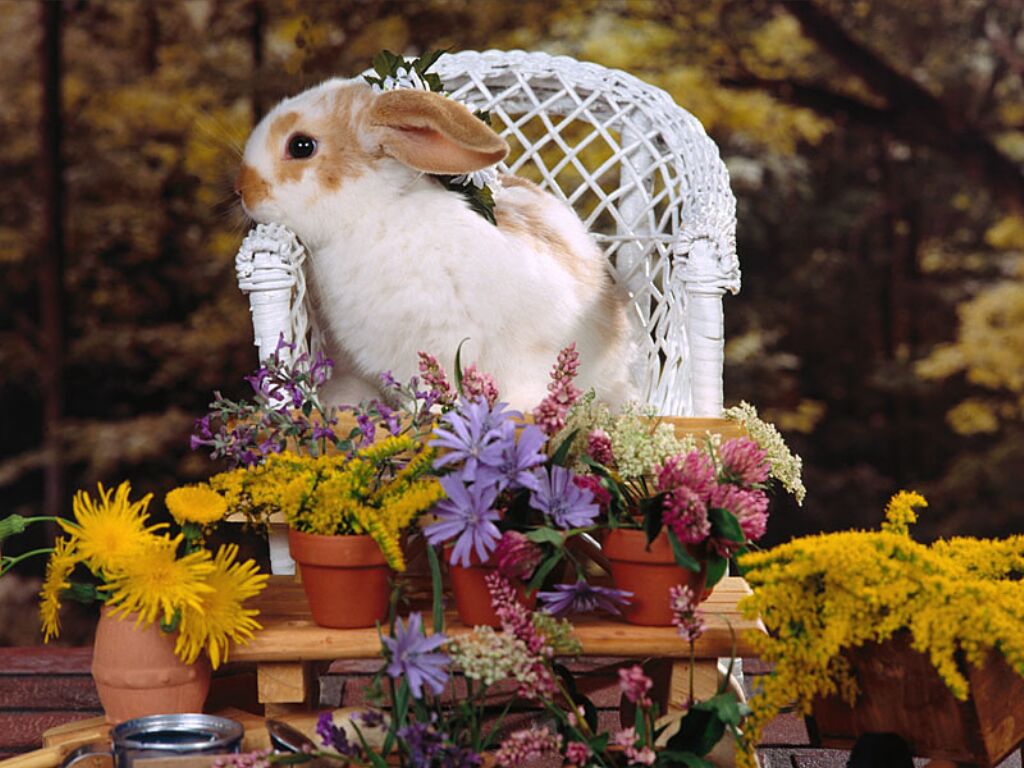 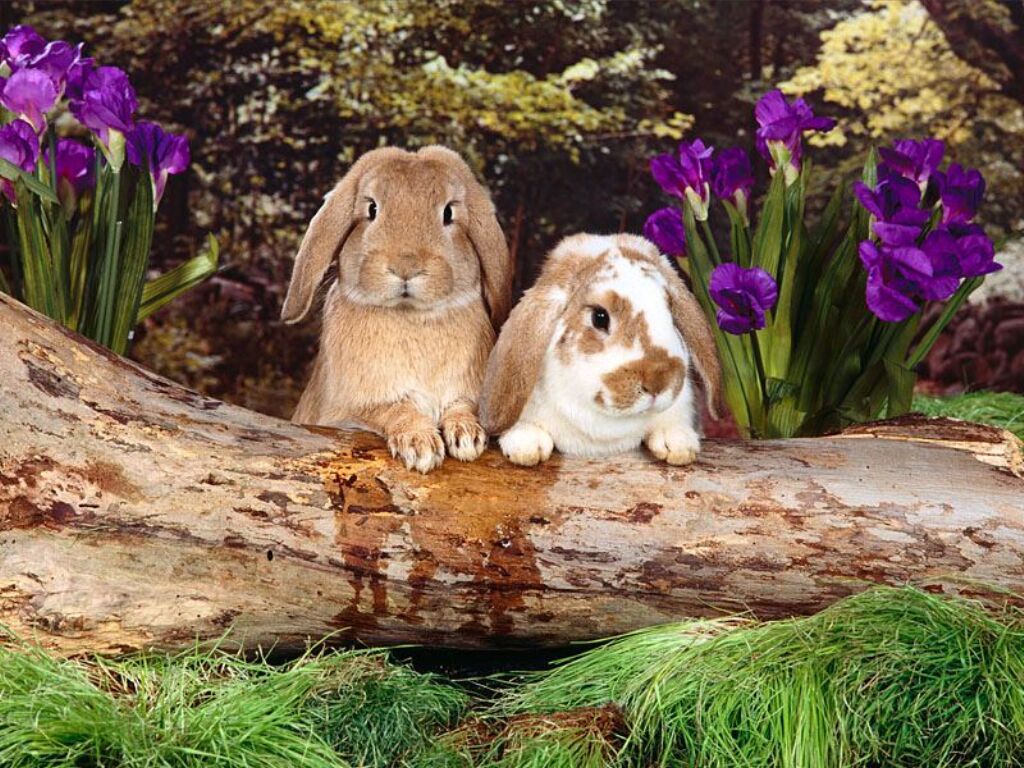 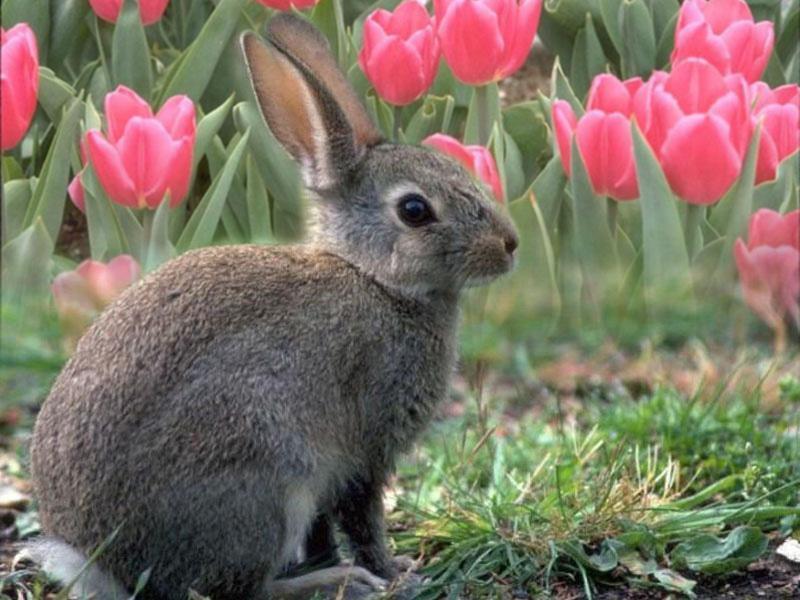 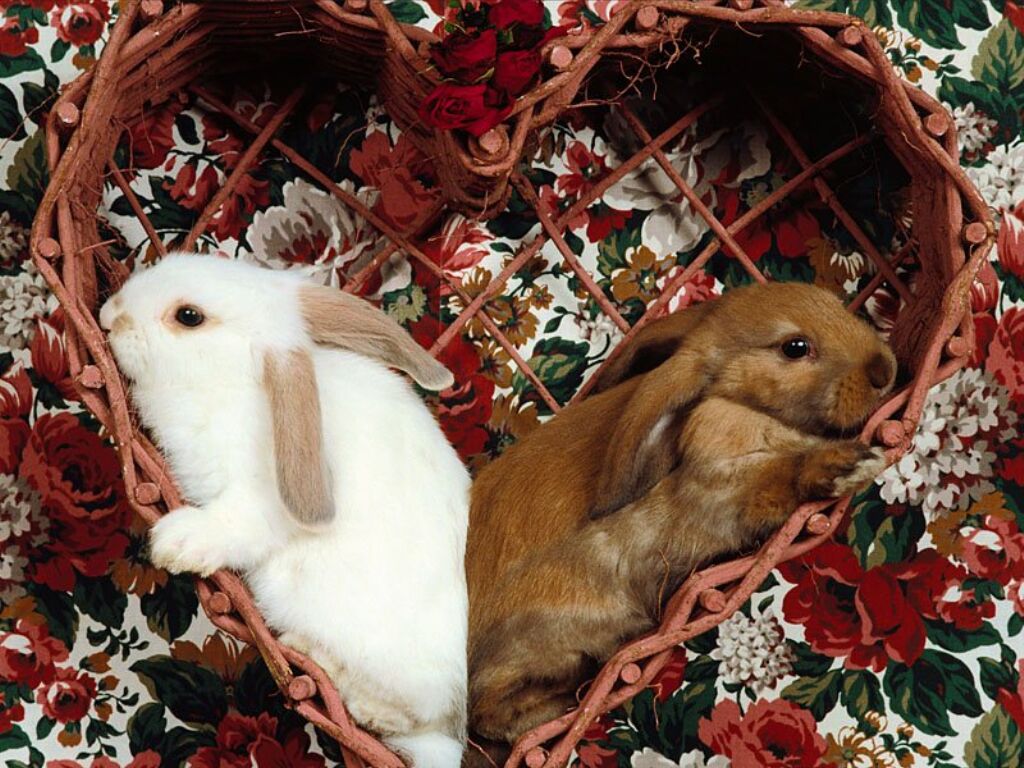 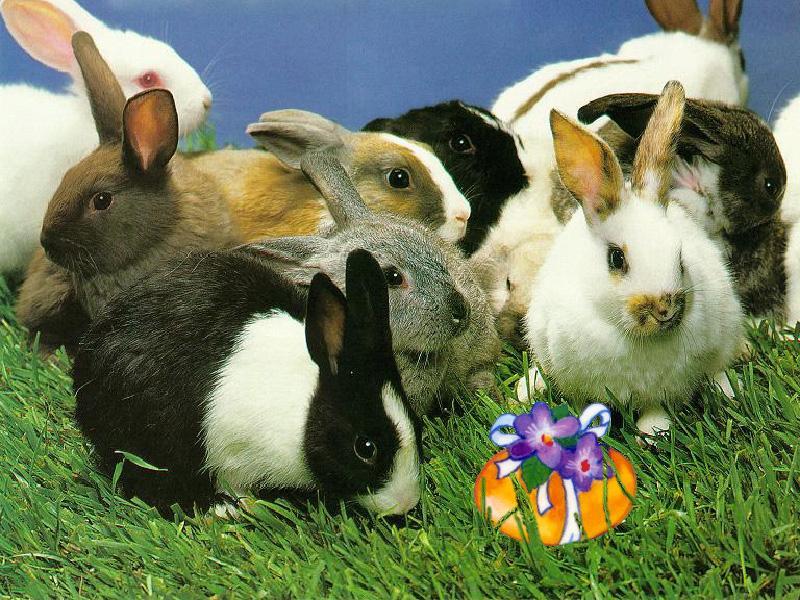 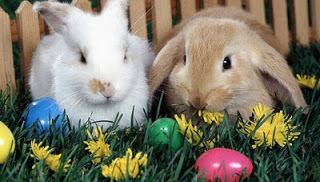 Male zeke pisanice dijele i sretan Vam Uskrs žele!
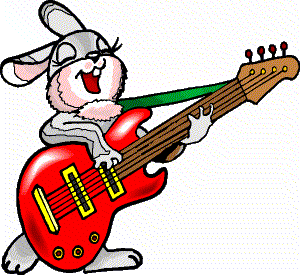